Looking for a Leader: Superintendent Searching

Presenter: 	James Hardy, Field Director-Training & Development
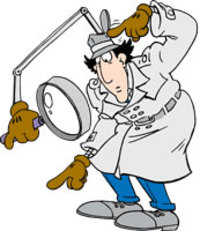 2016 MASC/MASS Joint Conference
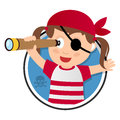 SUPERINTENDENT SEARCH
Preliminary Meeting and Process Determination
Conducting an Assessment of District Priorities
Advertising
Screening of Candidates
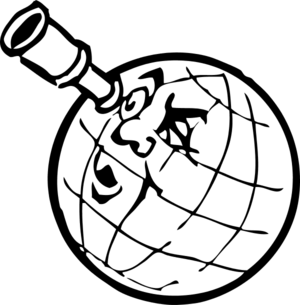 SUPERINTENDENT SEARCH
Interviews
Site Visits
Selection/Appointment
Follow-up Program
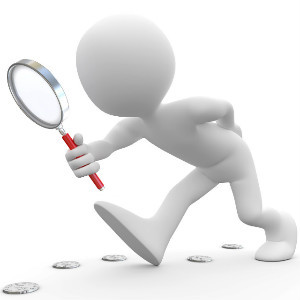 SUPERINTENDENT SEARCH
Preliminary Meeting
Define the scope of the search
Determine the qualifications of the new Superintendent
Establish a timetable
Determine the process to be used to develop the profile
Determine the extent of community involvement
Gather district information
Establish a calendar of events within the timetable
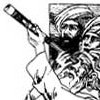 SUPERINTENDENT SEARCH
Assessment of District Priorities
Meetings with groups or individuals representing the:
Community
Parents
Staff
Administration
Local government officials
Meet with school committee to develop profile
Present a report that reflects the group meetings
90% of the game is half mentalWhere do we look for candidates?What are we looking for in a candidates application packet?
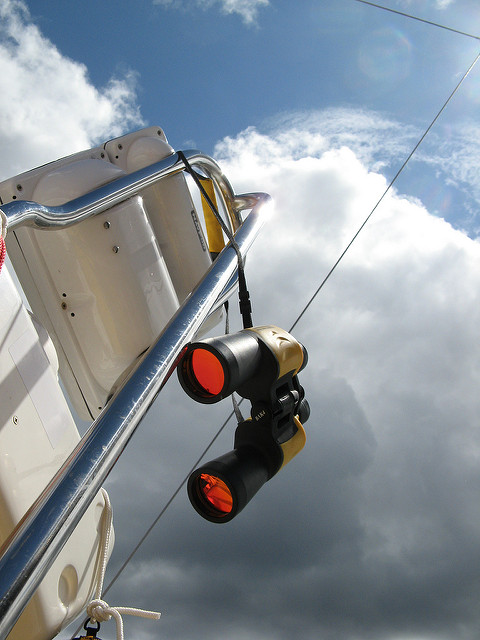 SUPERINTENDENT SEARCH
Advertising
Determine the extent of “paid” advertising

Take advantage of “in-kind” postings

Direct mailings

Distribution of informational brochure
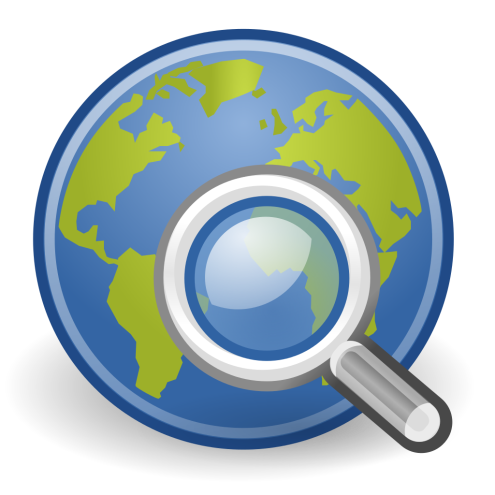 SUPERINTENDENT SEARCH
Screening of Candidates
Three-member screening team

Predetermined number of semifinalists

Based solely upon criteria adopted
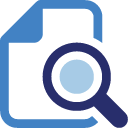 SUPERINTENDENT SEARCH
Interviews
Prepare the interview schedule 

Meet with semifinalist interview committee

Work with committee in developing questions

Attend every interview

Facilitate discussion and selection
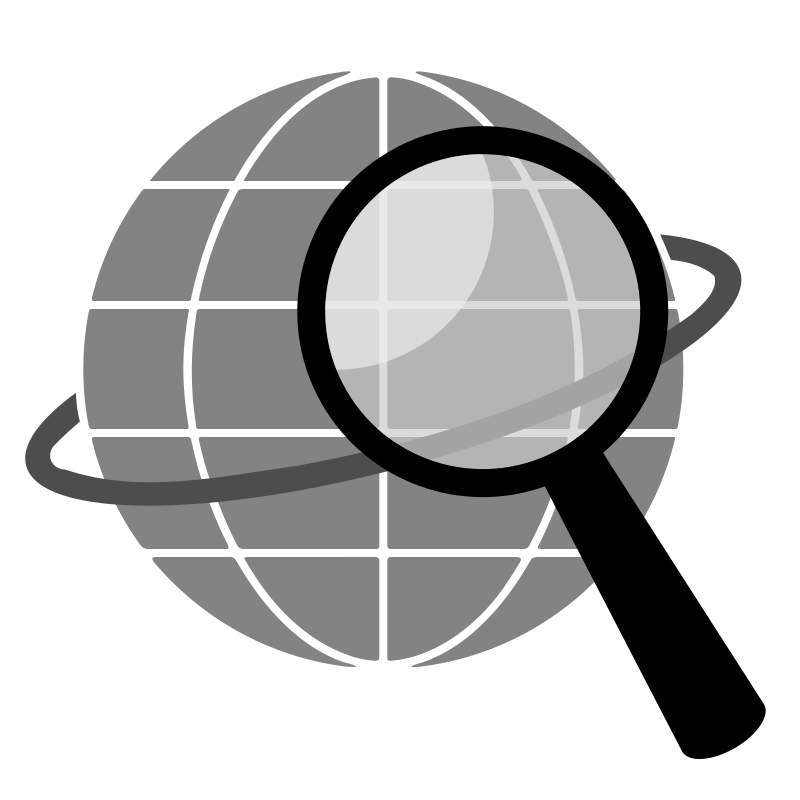 SUPERINTENDENT SEARCH
Site Visits
Schedule visits for the candidates and school committee 

Work with candidates in preparing their visit 

Work with committee preparing visit agenda

Discuss questions the committee can ask teams

Review site visit reports prior to final interviews
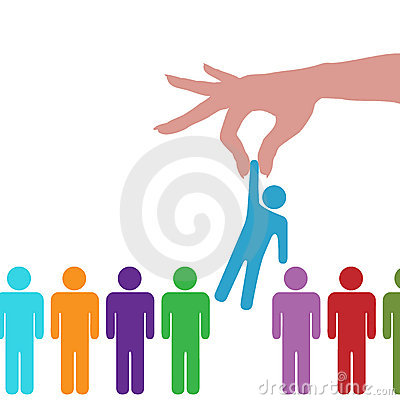 SUPERINTENDENT SEARCH
Selection/Appointment
Schedule each interview  

Meet with school committee to review interviewing guidelines

Work with committee in developing questions

Attend every interview

Facilitate discussion and selection/appointment
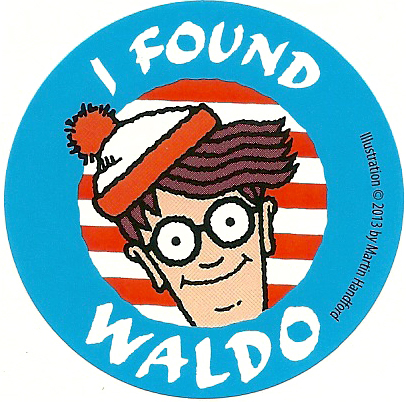 SUPERINTENDENT SEARCH
Follow-up Program
60-90 days after new superintendent is on the job 

Review school committee policies

Develop a communications model

Discuss the superintendent evaluation process

Develop a mutual understanding of the district’s goals and objectives
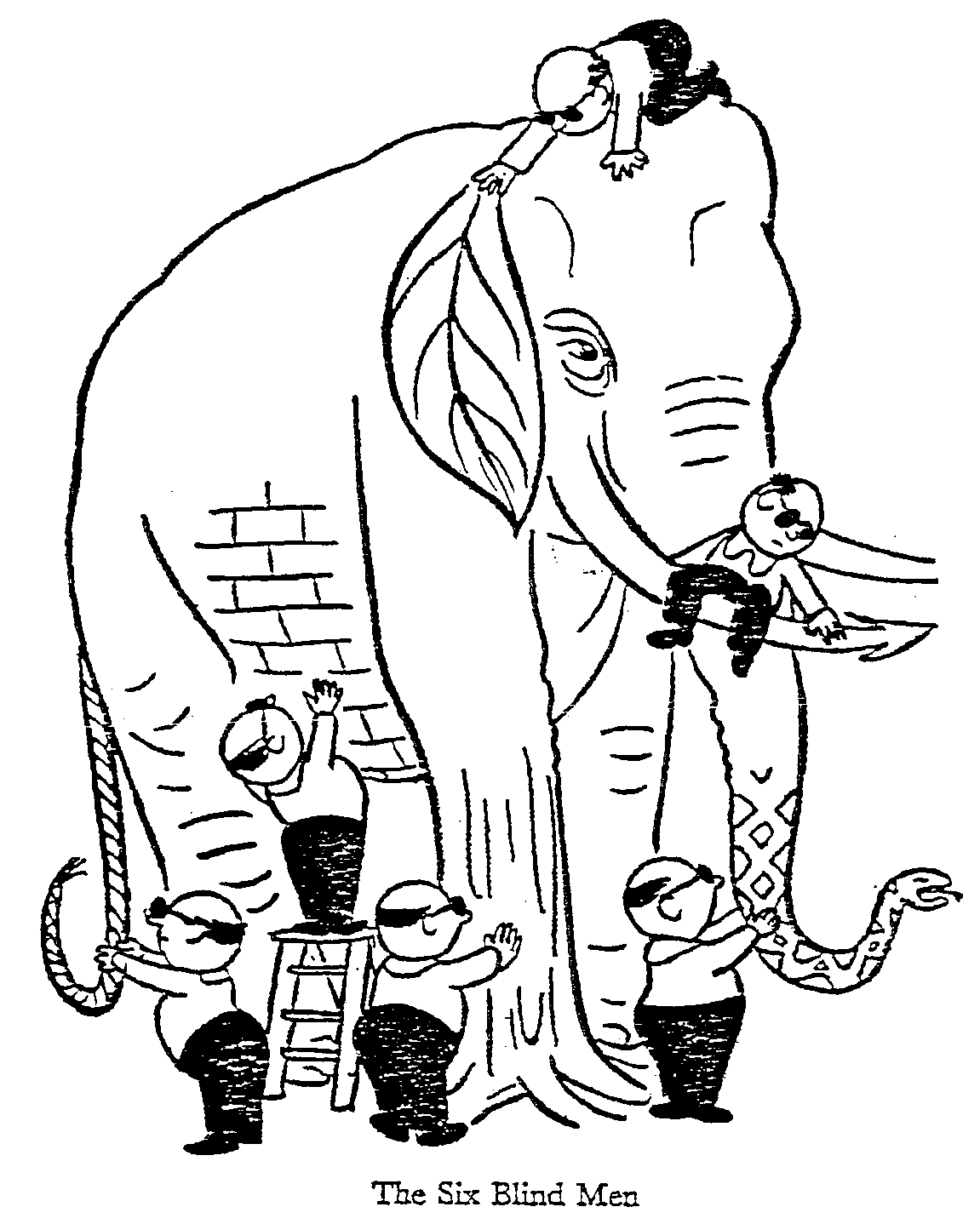 OR
BackgroundA Leadership Crisis in Public Education in MA?
Approx 30 Superintendent openings; 19 current Interim Superintendents

Some Districts have experienced multiple leadership transitions over a relatively short time

In some cases, Educational results are being threatened

Quality of Superintendent applicant pool sometimes unsatisfactory

Costs of Turnover are High
BackgroundA Leadership Crisis in Public Education in MA?
School Committee Members serve an average of one term, providing little continuity

These trends could become even more pronounced in the coming years

Leadership transitions bring a complex set of challenges and opportunities

MASS, MASC, and DESE are designing support mechanisms for Districts (DGSP)

School Committees and Administrations can, by taking a proactive stance, manage transitions as a strategic opportunities
Change as a Leadership Challenge
Conversation:
What can you, as leaders in the District, do to most effectively lead the District through the change and transition?
Change as a Leadership Challenge
Managing Change
Many view it as a straightforward process: 
Lay out what needs to be done, when, and by whom. 
Implement the plan
“Just do it!”*

What often happens? 
the change that seemed so obviously necessary has languished like last week's flowers.*


Develop a succession plan.

Ask yourselves…..If person A leaves, who will fill in?
Change as a Leadership Challenge
Plan for the change and implement your plan
Do so in a way that addresses both 
External change issues  
Internal transition issues


Ignoring either set of issues can, and often does, result in a stagnated process
The Jefferson Memorial
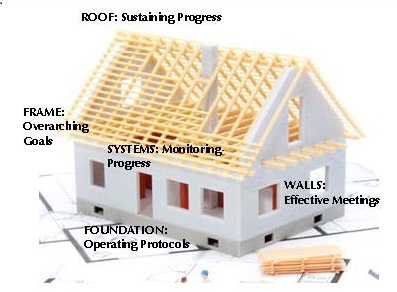 A Study in Root Cause Analysis
The Jefferson Memorial
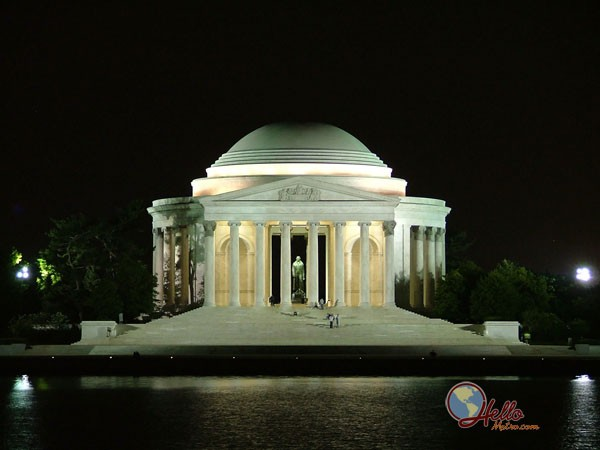 The Jefferson Memorial
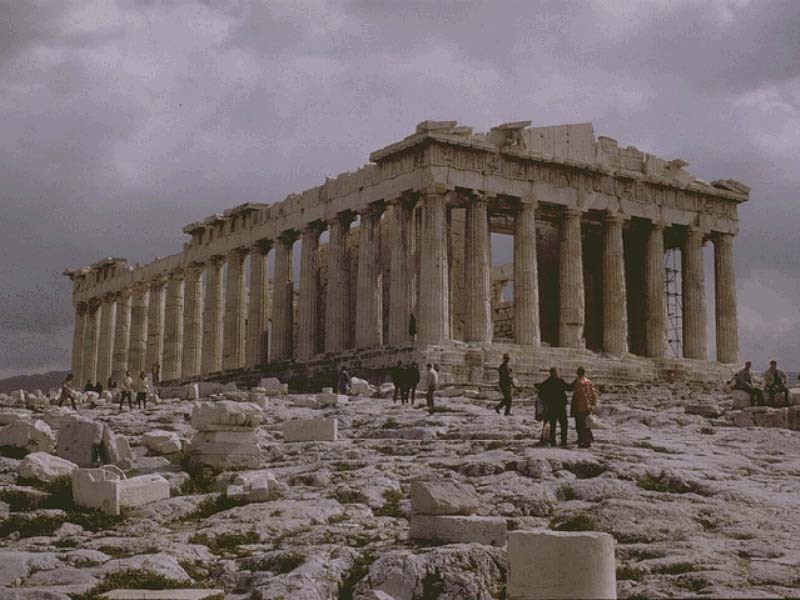 [Speaker Notes: I fully admit that while the basis of this story is true, it has been greatly embellished for pure entertainment value and to help make a point.
 
It was noted that the granite of the Jefferson Memorial was decaying at a rate far greater than any other monument in Washington.]
The Jefferson Memorial
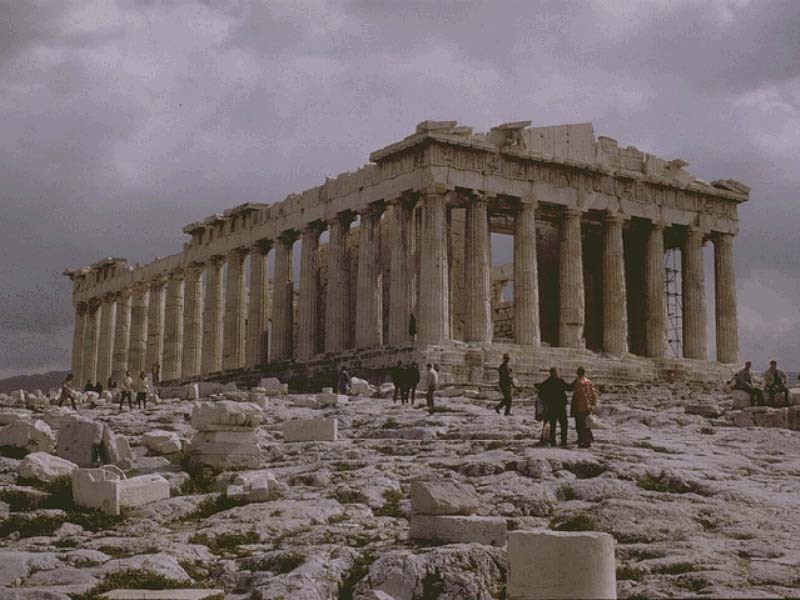 Why is it Decaying?
Handout: W4-7
23
[Speaker Notes: So they asked Brilliant Question #1: Why is it decaying so rapidly?]
The Jefferson Memorial
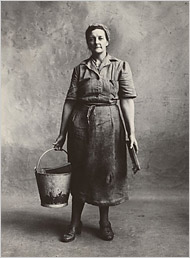 [Speaker Notes: In typical Washington fashion, they decided to study the issue and found that it was decaying because it was being washed more than other memorials in the city. So, they studied soaps, what types of bristles were being used on the brushes, the soaps they were using and the use of Power Washers, etc (which actually seemed to cause a greater decay in the granite), until at some point (and numerous taxpayer dollars later) someone asked…]
The Jefferson Memorial
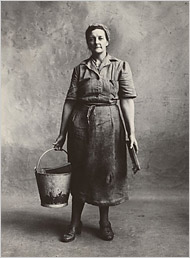 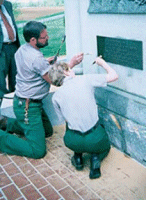 The Jefferson Memorial
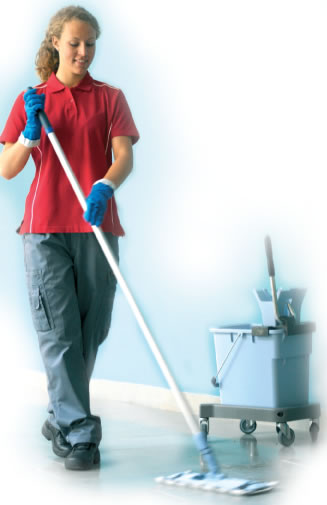 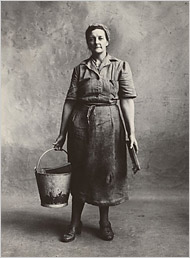 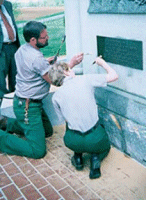 The Jefferson Memorial
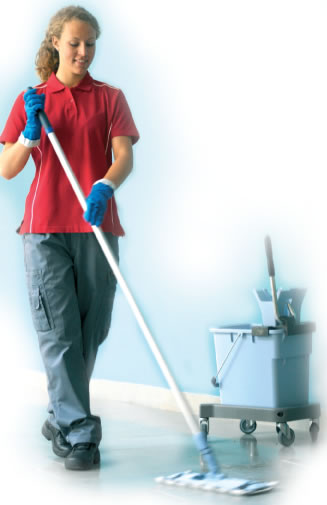 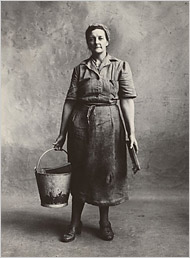 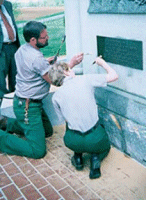 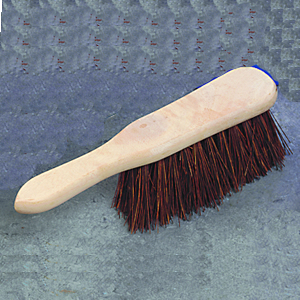 Handout: W4-7
27
The Jefferson Memorial
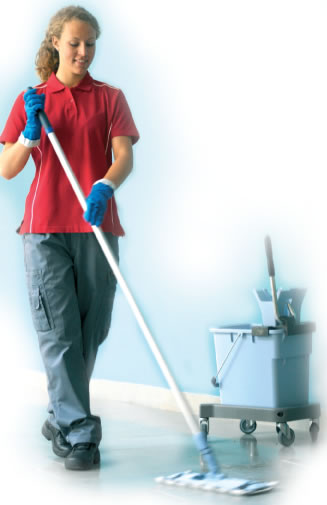 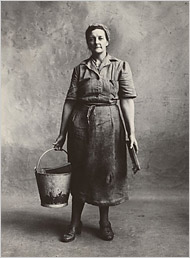 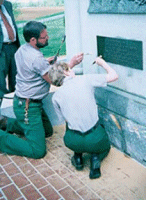 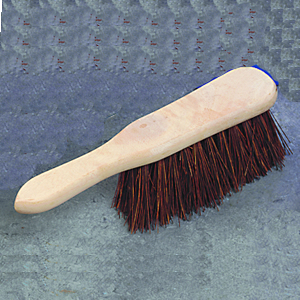 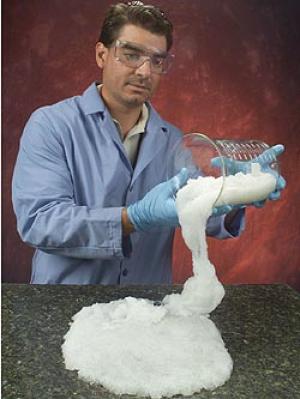 The Jefferson Memorial
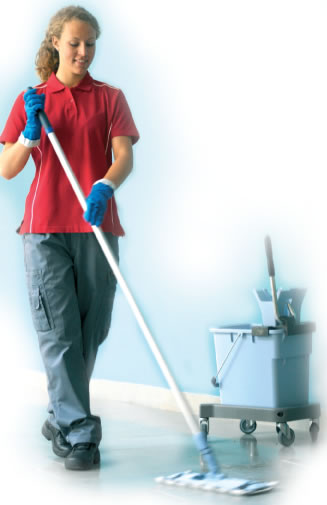 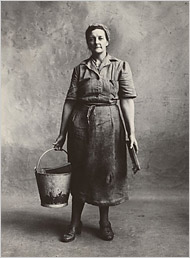 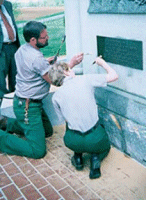 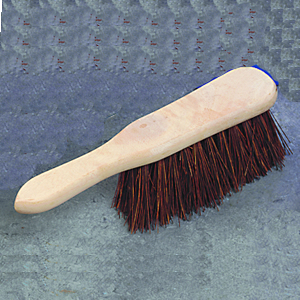 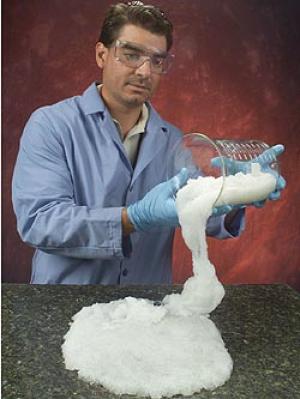 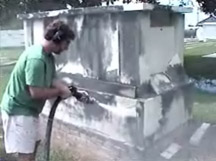 Handout: W4-7
29
The Jefferson Memorial
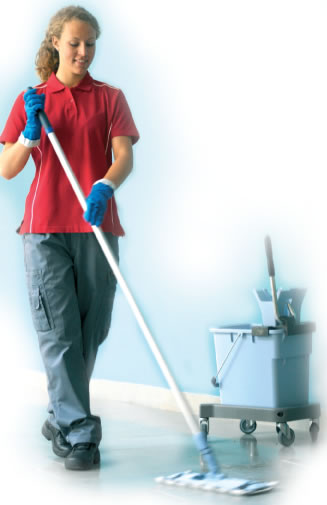 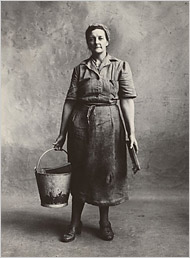 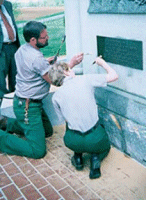 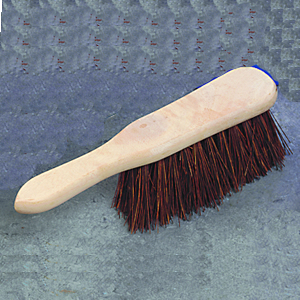 Why is it so Dirty?
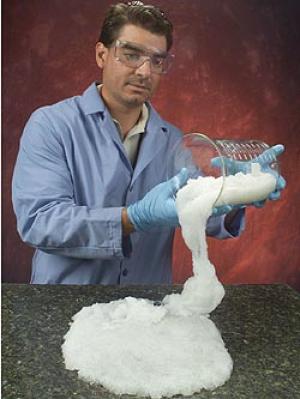 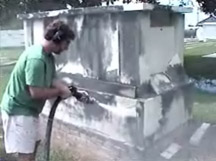 [Speaker Notes: Brilliant question #2: “Why is it so dirty?”]
The Jefferson Memorial
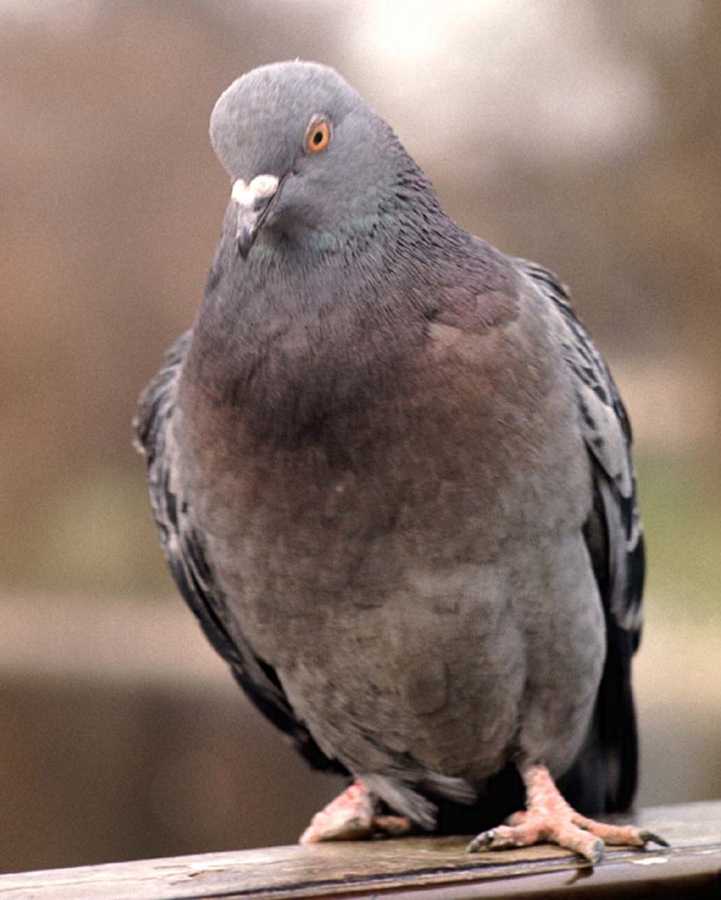 [Speaker Notes: Answer: birds]
The Jefferson Memorial
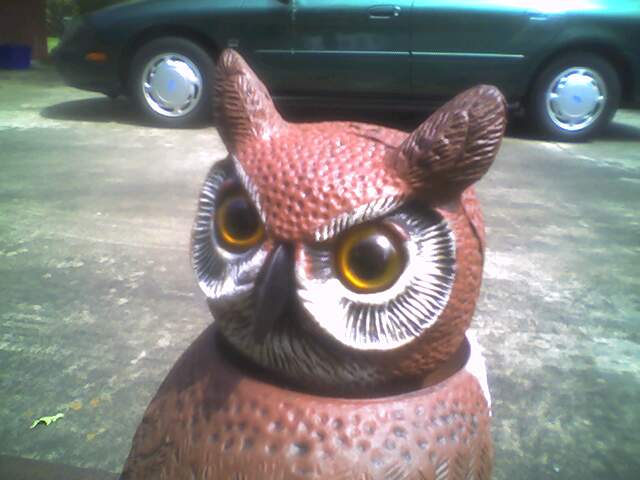 [Speaker Notes: So, they broke out the plastic owls, fake coyotes, etc..]
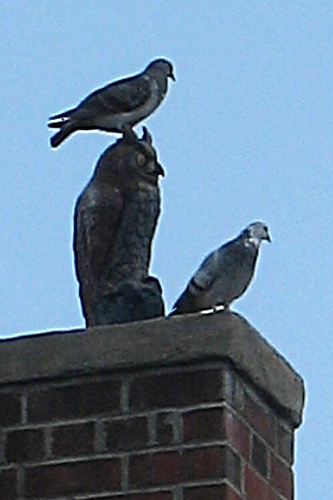 The Jefferson Memorial
[Speaker Notes: The results were NOT stellar…]
The Jefferson Memorial
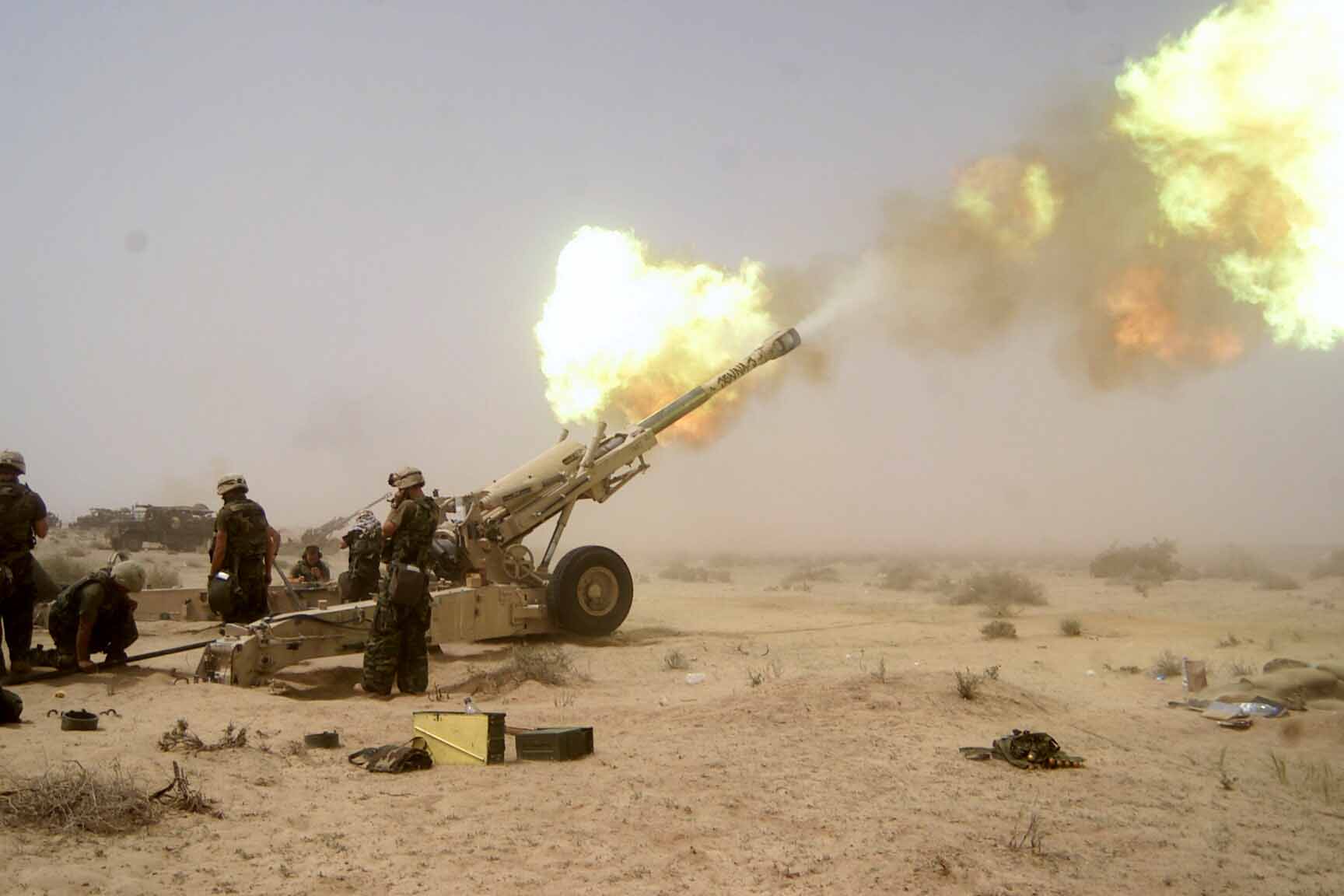 [Speaker Notes: I even seem to remember reading in an old National Geographic that they actually tried firing a cannon to scare the birds away….]
The Jefferson Memorial
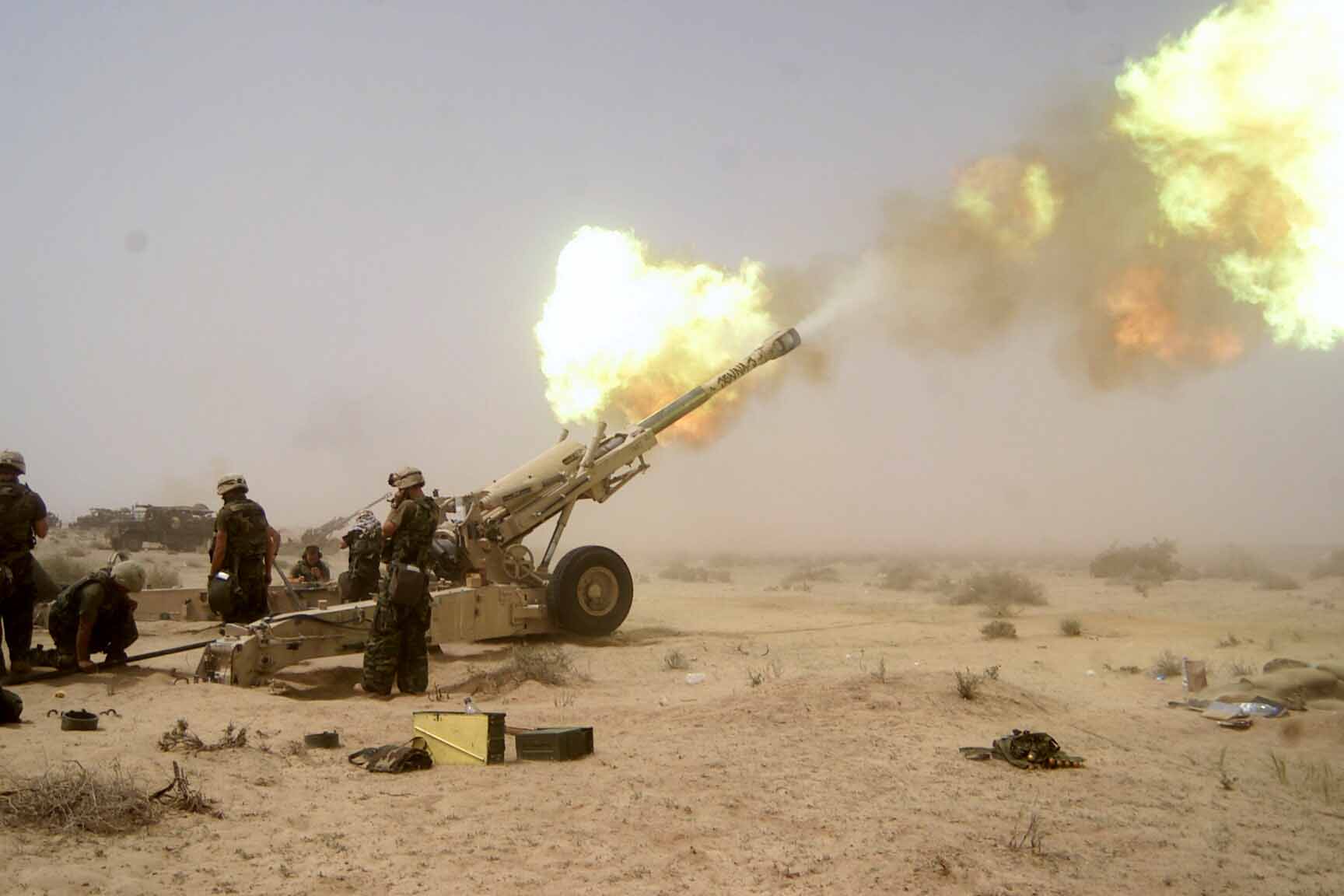 Why so many birds?
[Speaker Notes: Again, after numerous unsuccessful attempts to remove the birds, Brilliant Question #3 arose: “Why are there so many birds?”]
The Jefferson Memorial
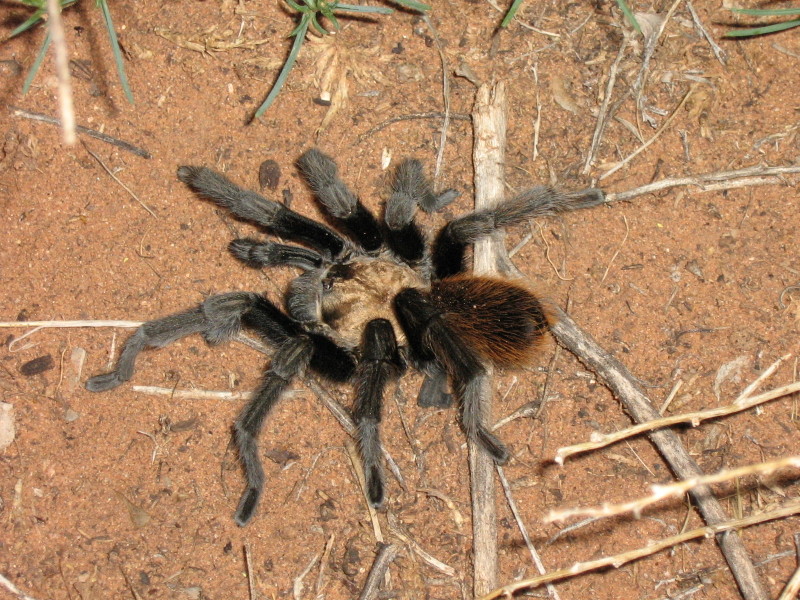 [Speaker Notes: Answer: Spiders]
The Jefferson Memorial
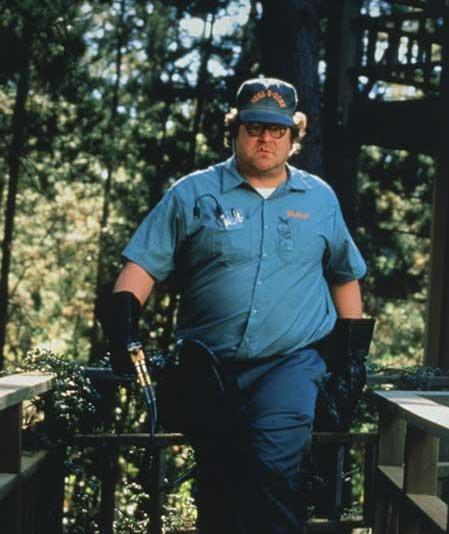 [Speaker Notes: Bring in the Arachnimoligists (My made-up word - Spider experts) and study how to get rid of spiders….]
The Jefferson Memorial
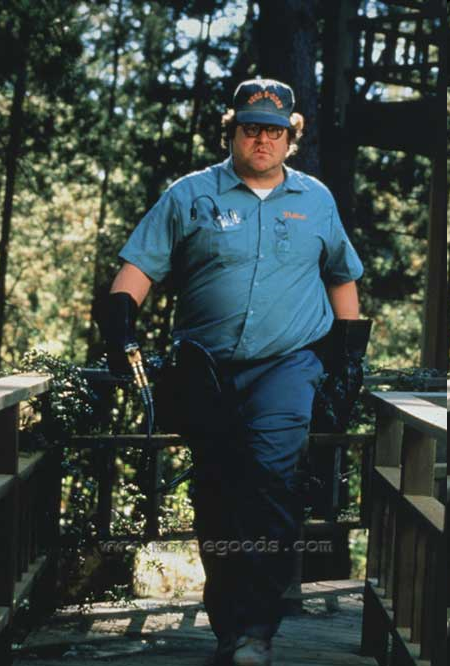 Why so many Spiders?
[Speaker Notes: After a long unsuccessful campaign to rid the Jefferson Memorial of the demon spiders: Brilliant Question #4: “Why are there so many Spiders?”]
The Jefferson Memorial
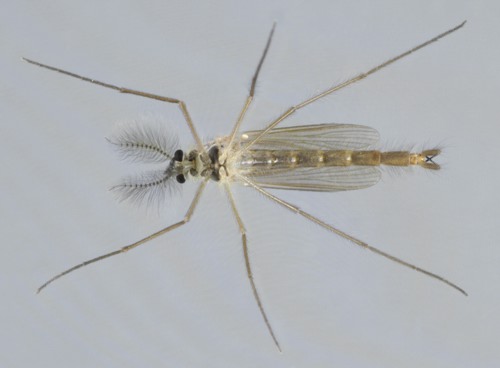 Handout: W4-7
39
[Speaker Notes: Answer: Flying insects.]
The Jefferson Memorial
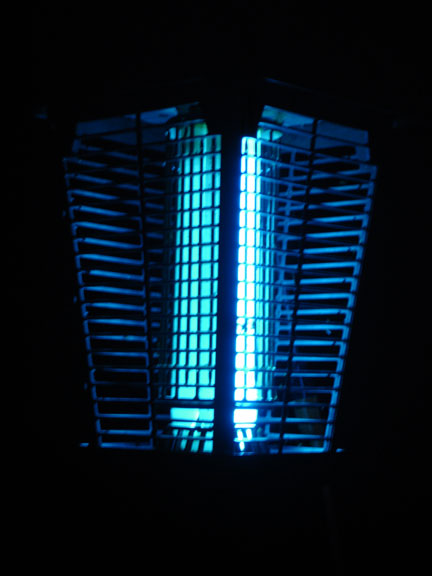 [Speaker Notes: So, they studied flying insects, broke out bug zappers and tried to solve the problem of decaying granite by killing off as many flying insects as they could. I imagine that any pesticides they would use would actually cause more decaying granite, but that is just a supposition.]
The Jefferson Memorial
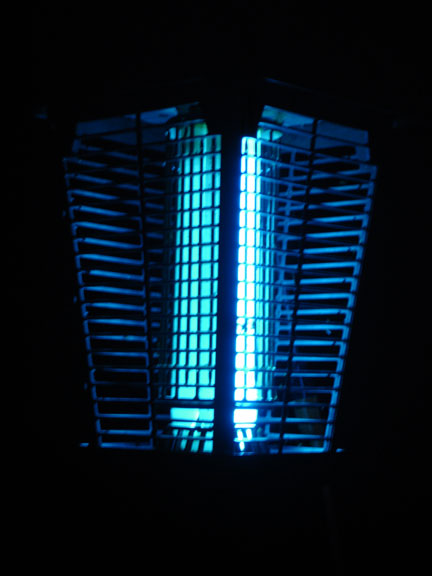 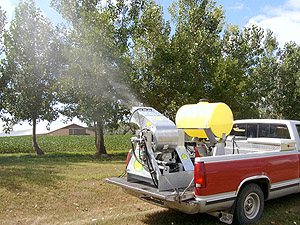 Handout: W4-7
41
The Jefferson Memorial
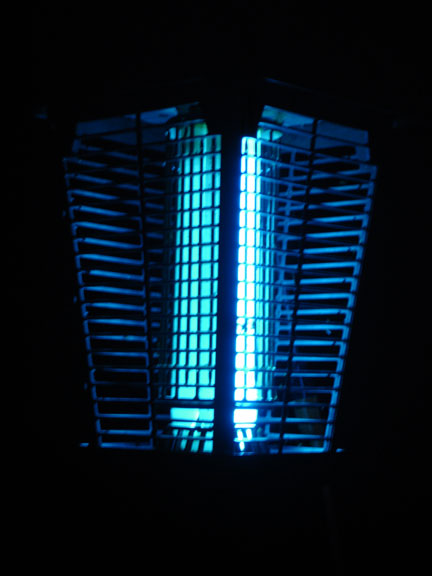 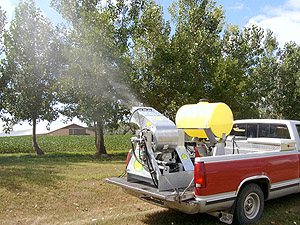 Why so many flying insects?
[Speaker Notes: When that failed to work, someone finally hit upon Brilliant Question #5: “Why are there so many flying insects?”]
The Jefferson Memorial
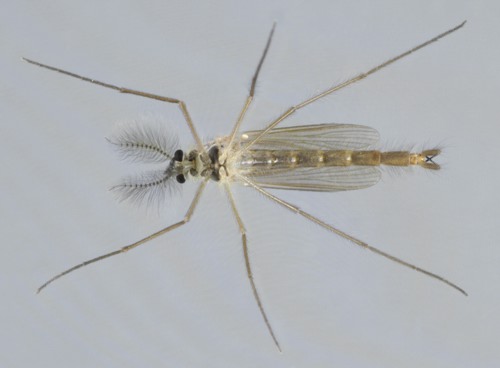 Handout: W4-7
43
[Speaker Notes: I did not choose this picture of a flying insect by accident. Those of you who do any fly fishing have seen this insect. It is called a Midge, which is termed an emergent because they come out at dawn and dusk.]
The Jefferson Memorial
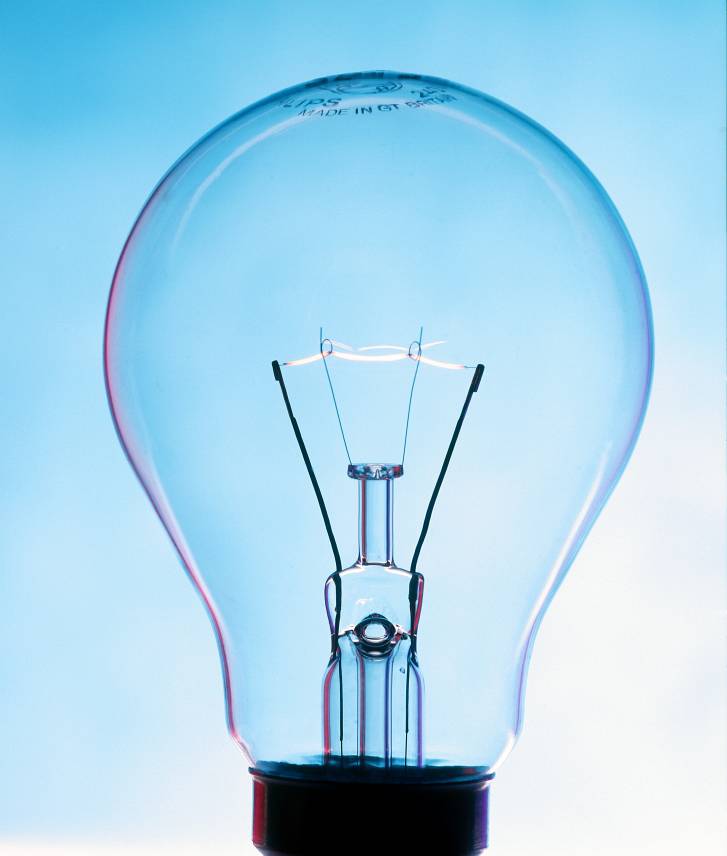 [Speaker Notes: . In fact, the lighting at the memorial replicated that dawn/dusk lighting so those little critters were emerging at all hours of the day and night.]
The Jefferson Memorial
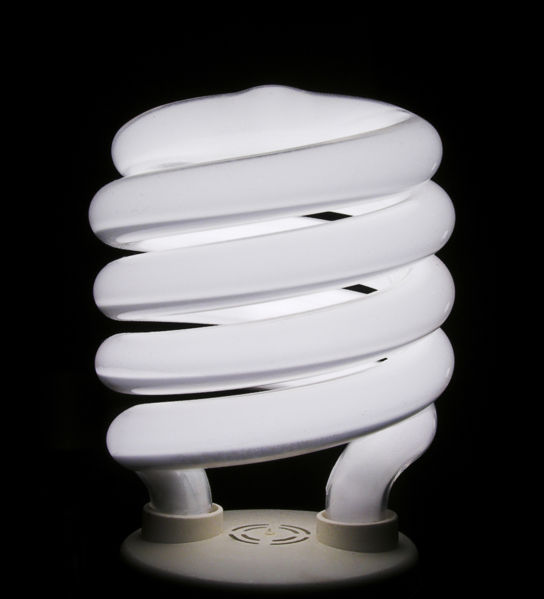 Handout: W4-7
45
The Jefferson Memorial
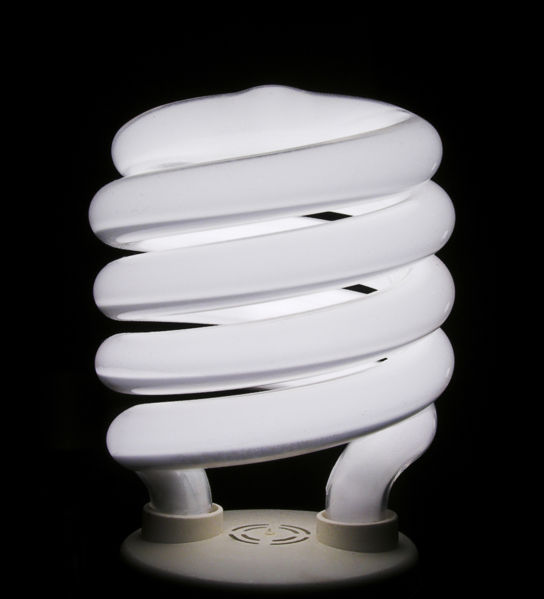 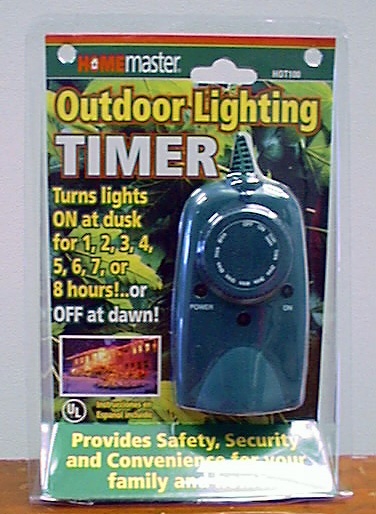 [Speaker Notes: By changing the lighting and putting  timers on the memorial, the midges stopped emerging, the spiders left, the birds stopped doing their thing, the building stayed cleaner and the granite stopped decaying…]
The Jefferson Memorial
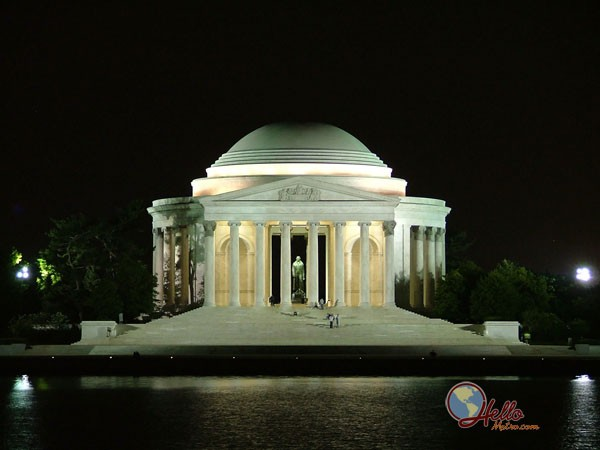 [Speaker Notes: How many times has your board spent time arguing over the wrong question?
 
By focusing on drilling down to the root cause – the “real” problem that needs fixing, you will generally argue less and solve more. Dr. Philip Boyle (University of North Carolina) once said that if there are nine board members at the board table there may be nine people fighting that their solution is the best, but what few boards do is come to consensus on what it is they are really trying to fix – and fix it. The challenge to Superintendents and board members is to refocus attention on what is the real issue, and work on solving that!]
As you prepare for a Superintendent Search, make sure you ask the right questions so you get the information you need to make the right choice.